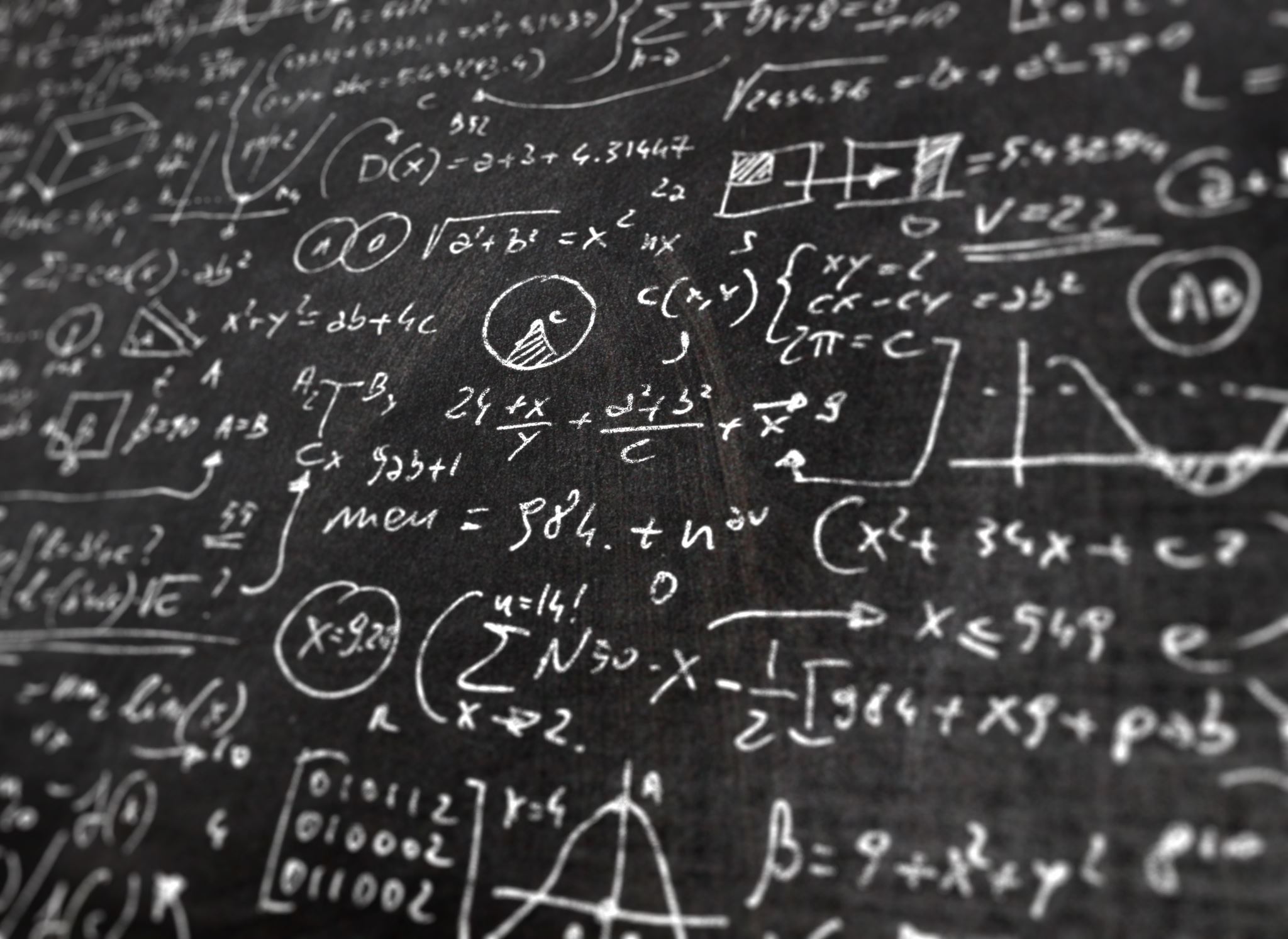 European Economy
Principles of corporate finance
Audrey de dominicis
adedominicis@unite.it
The most basic principle in finance
«a dollar today is worth more than a dollar tomorrow»
PRESENT VALUE AND FUTURE VALUE
Present Value
Value today of a future cash flow.
Future Value
Amount to which an investment will grow after earning interest
The Interest rate
We call it r
The interest rate is our «time machine».
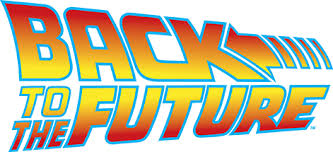 FUTURE VALUE
FUTURE VALUE
FUTURE VALUE
What is the future value of $1,522 if the interest is compounded annually at a rate of 7.5% for five years?
FUTURE VALUE
If you invest $100 at an interest rate of 15%, how much will you have at the end of eight years?
Ct  = PV × (1 + r)t
	C8 = $100 × 1.158
	C8 = $305.90
PRESENT VALUE
Discount Factor (DF)
PRESENT VALUE
What is the present value of $114.49 if the interest is compounded annually at a rate of 7% for two years?
PRESENT VALUE
If the cost of capital is 9%, what is the PV of $374 paid in year 9?
PV = FV / (1 + r)t
	PV = $374 / 1.099 
	PV = $172.20
PRESENT VALUE
If the PV of $139 is $125, what is the discount factor?

PV  = FV / DFt
DFt  = PV/ FV
 DFt = $125 / $139
DFt  =0.899
WE START FROM THIS FORMULA
Attention! It is not the r but the 
Discount Factor (DF)!
PRESENT VALUE
WE START FROM THIS FORMULA
PRESENT VALUE
The cost of a new automobile is $10,000. If the interest rate is 5%, how much would you have to set aside now to provide this sum in five years?
PV = FV / (1 + r)t
		PV = $10,000 / 1.055
		PV = $7,835.26
SUMMARY
Future Value
so
Present Value
Another way to write the PV formula,
useful to understand the Discount Factor
so
Discount Factor
SUMMARY
or
THE NET PRESENT VALUE (NPV)
Suppose you own a small company
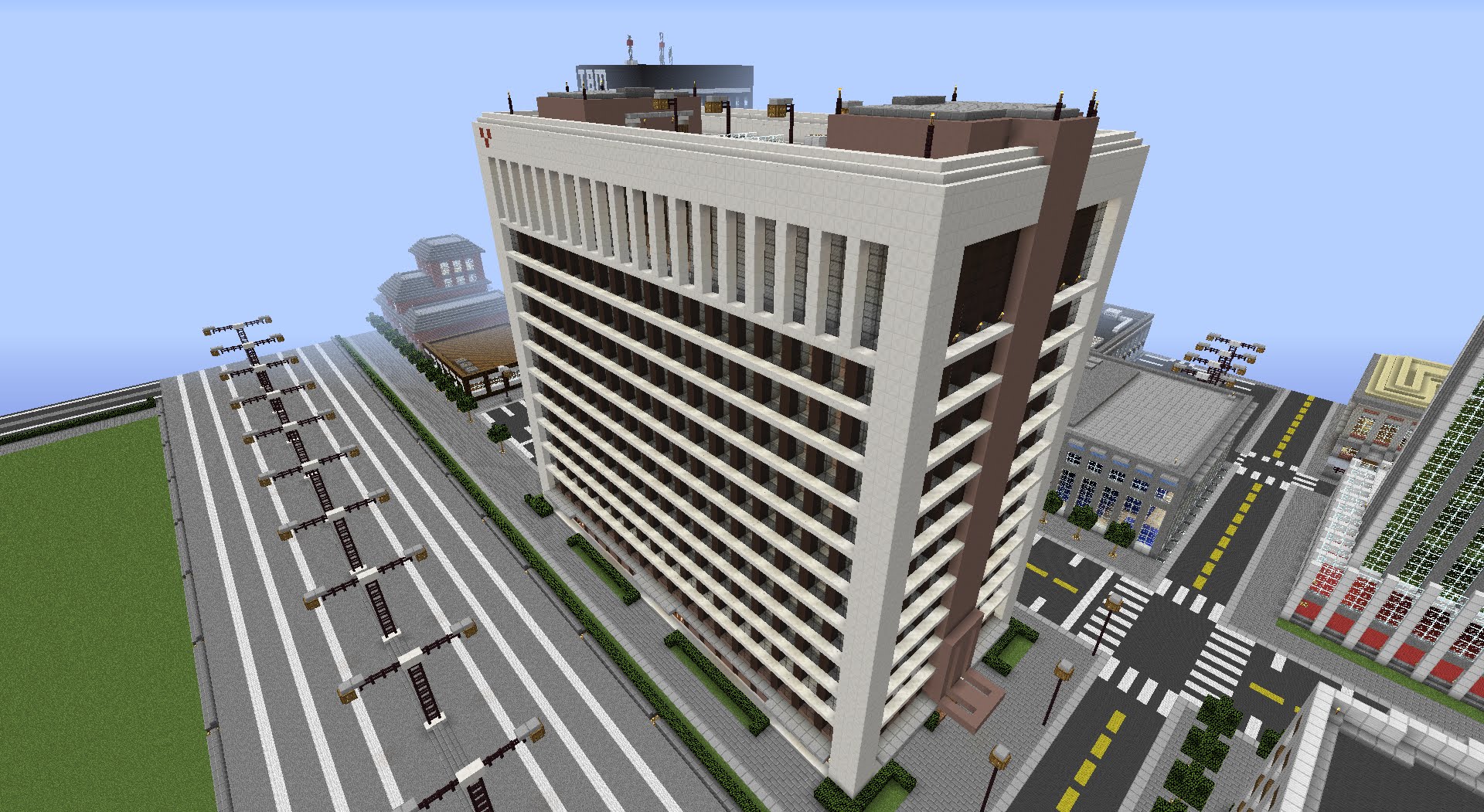 The construction of an office block
that is contemplating
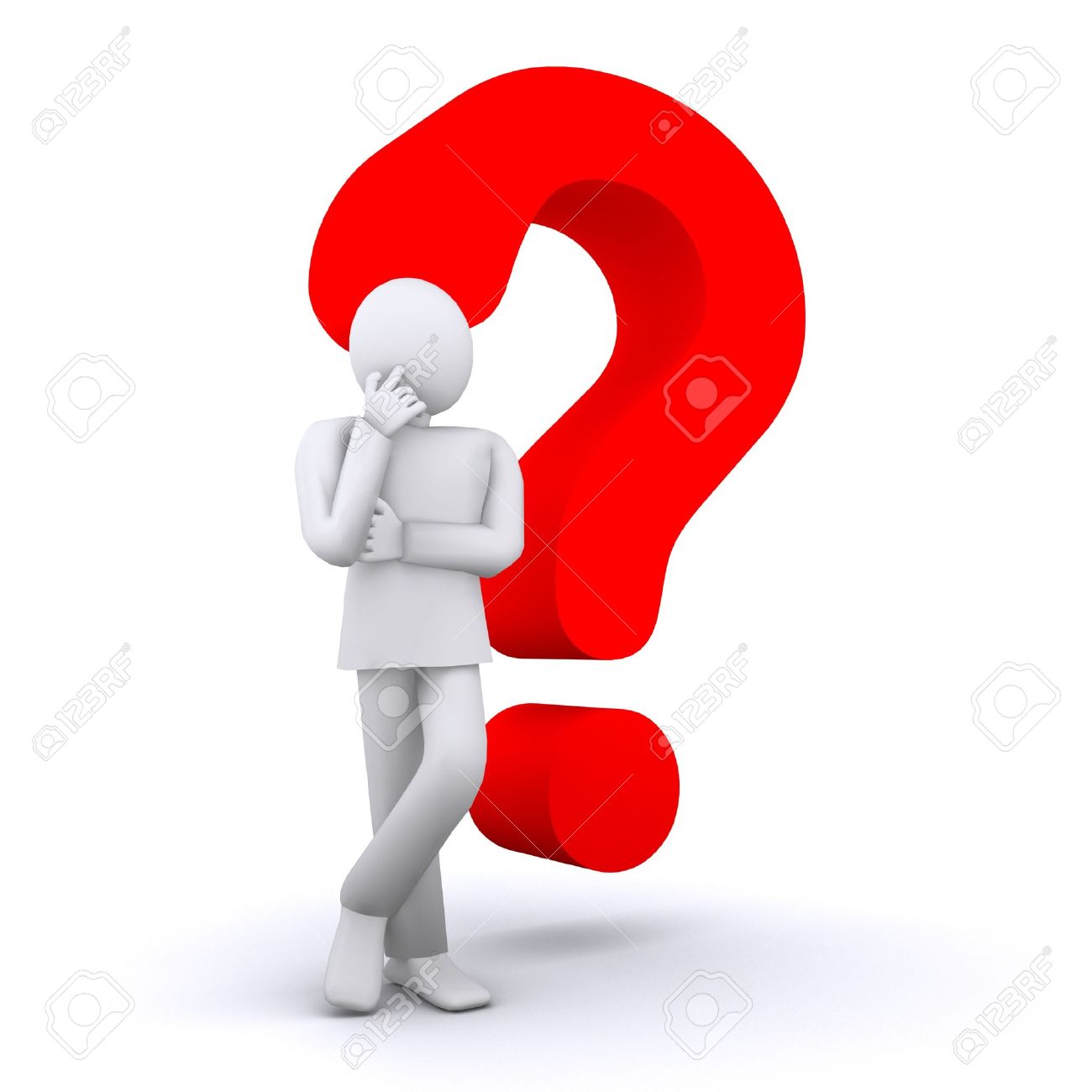 THE NET PRESENT VALUE (NPV)
PV
FV
THE NET PRESENT VALUE (NPV)
Shareholders can:
First kind of investment: earn a 7% profit by investing for one year in safe assets (e.g. Treasury bond securities);
Second kind of investment: Invest in the stock market, which is risky but offers an avarege return of 15%.
But for our project what is the term of comparison?
In a nutshell:
WHAT IS THE OPPORTUNITY COST OF CAPITAL? (7% or 15%?)
The answer is 7%: that’s the rate of return that your company’s shareholder could get by investing on their own at the same level of risk as the proposed project!
Remember, we are assuming, for the time being, that the FV of the office block is known with certainty. So, the level here is of 0 risk.
THE NET PRESENT VALUE (NPV)
We know that the opportunity cost of capital is 7%.
We can compare this opportunity cost of capital with the return of our project, which is 14.3%.

 14.3%      >     7%
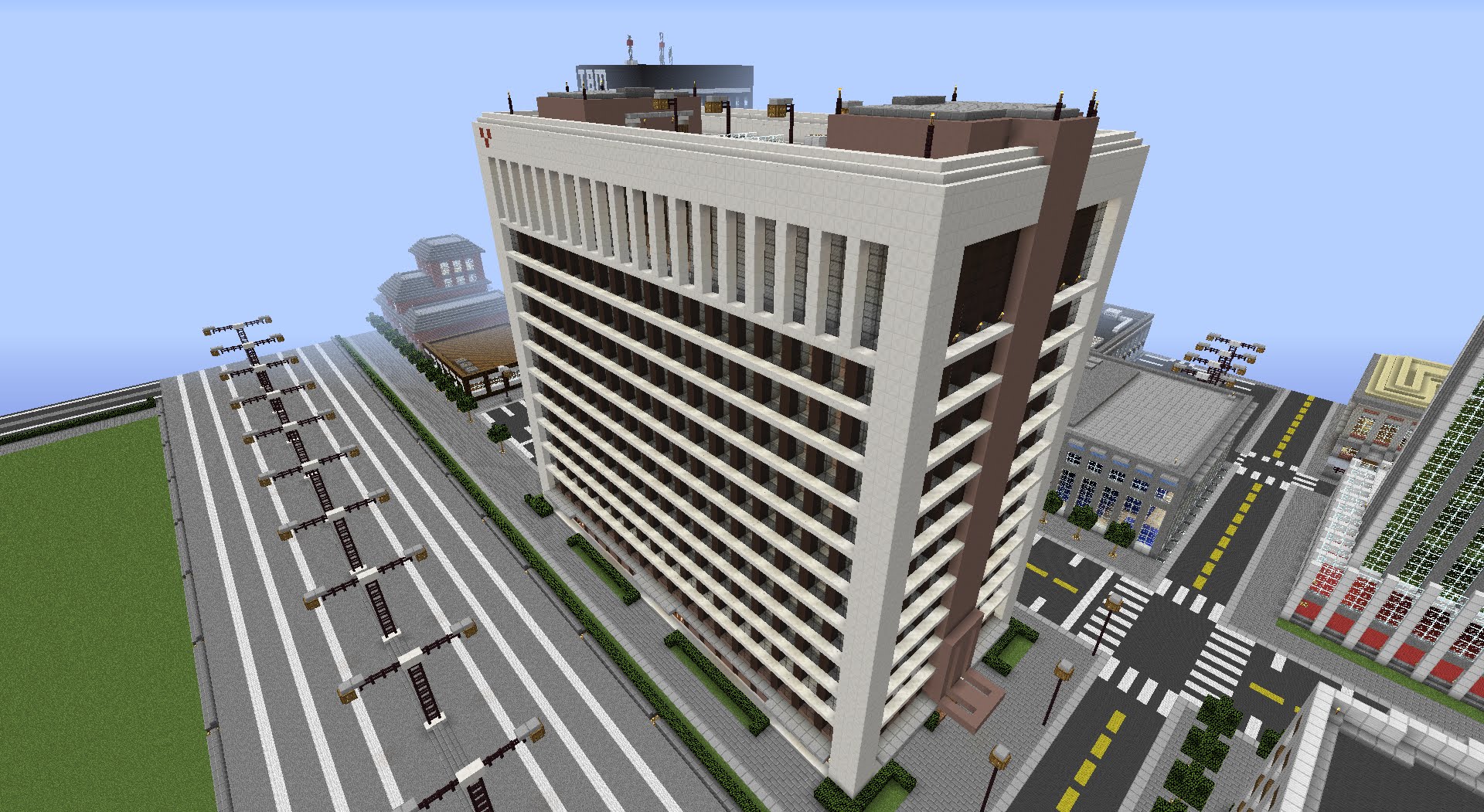 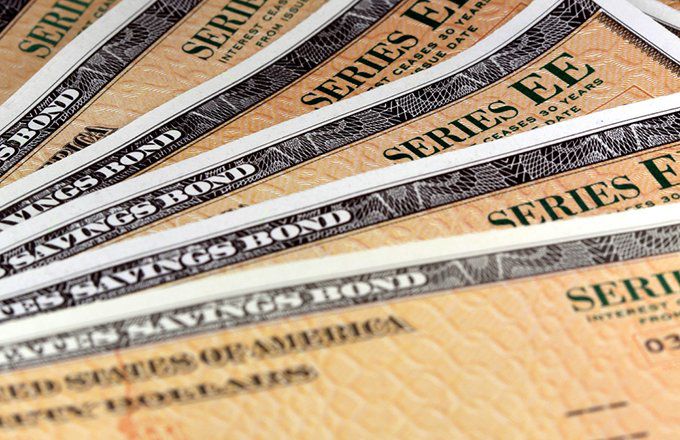 Our project
Treasury bonds
THE NET PRESENT VALUE (NPV)
Valuing an Office Building 
Step 1:  Forecast cash flows
		Cost of building = PV = C0 = 700,000
		Sale price in Year 1 = FV =C1 = 800,000

Step 2:  Estimate opportunity cost of capital
If equally risky investments in the capital market
offer a return of 7%, then
		Cost of capital = r = 7%
NPV (Valuing an Office Building)
Step 3:  Discount future cash flows
In order to have next year 800,000 € (the same FV of our project) with Treasury bonds, we have to invest 747,664.(more than our project)! In a nutshell: investing in Treasury Bonds is more expensive than our project!
Step 4:  Go ahead if PV of payoff exceeds investment
NPV (NET PRESENT VALUE)
Because we payed 700,000 so it is 
– 700,000
NPV (NET PRESENT VALUE)
NPV (NET PRESENT VALUE)
Use the original example. Should we accept the project given a 10% expected return?
PERPETUITIES & ANNUITIES
Perpetuity - Financial concept in which a cash flow is theoretically received forever. (e.g. British Consol)
PERPETUITY
We can have the first payment of perpetuity:
Immediately
After x years
PERPETUITY
PERPETUITY (first payment in year 1)
FV     
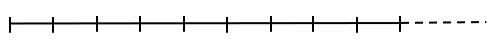 PV
PERPETUITIES & ANNUITIES
Example
What is the present value of $1 billion every year, for all eternity, if you estimate the perpetual discount rate to be 10%?
PERPETUITIES & ANNUITIES
An investment costs $1,548 and pays $138 in perpetuity. If the interest rate is 9%, what is the NPV?
 
NPV =– investment +C / r 	
NPV = − $1,548 +138 / .09
	NPV = −$14.67
PERPETUITY
PERPETUITY (first payment in year t)
(Ex: We have a perpetuity of 100 which starts at year 4. What is the PV of this perpetuity if the interest rate is 4%?)
100
FV     
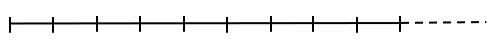 100
100
100
100
100
100
100
100
PV
PERPETUITY
Remember! t is the number of missing years
PERPETUITIES & ANNUITIES
Example - continued
	What if the perpetuity of 1 bil does not start making money for 3 years with an interest rate of 10%?
Perpetuity
We have to discount the perpetuity because during the first 3 years this asset doesn’t make money
PERPETUITIES & ANNUITIES
Annuity - An asset that pays a fixed sum each year for a specified number of years
ANNUITY
ANNUITY The state lottery advertises a jackpot prize of $70,000, paid in 8 installments over 8 years of $ 9,500 per year, at the end of each year. If interest rates are 3.7% what is the true value of the lottery prize?
FV     
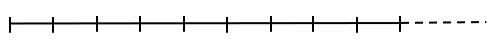 9,500
9,500
9,500
9,500
9,500
9,500
9,500
9,500
PV
PERPETUITIES & ANNUITIES
Annuity - An asset that pays a fixed sum each year for a specified number of years
PV =
PERPETUITIES & ANNUITIES
PERPETUITY:
It starts immediately
It starts after t years
ANNUITY: